ӘЛ-ФАРАБИ АТЫНДАҒЫ ҚАЗАҚ ҰЛТТЫҚ УНИВЕРСИТЕТІ
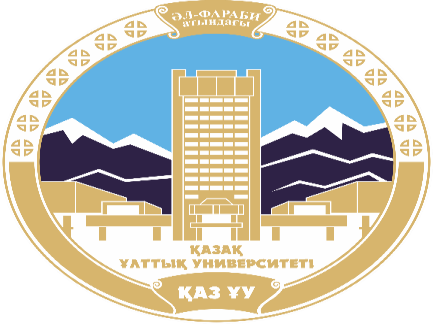 Саясаттану және саяси технологиялар кафедрасы
Саяси имиджелогия
Абжаппарова А.А.
Аға оқытушы
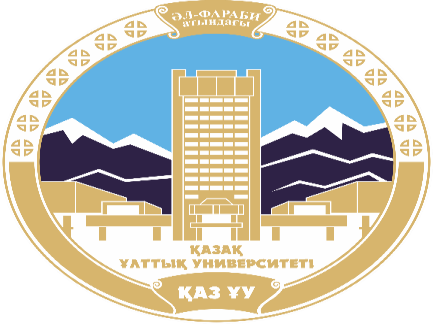 Саяси имиджелогия
Дәріс 6
Саяси имиджелогия
Дәріс жоспары:
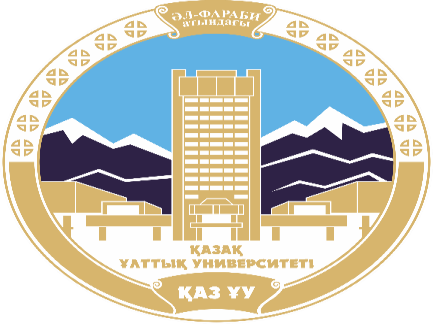 Имиджелогия мен саясаттану.
Имидждмейкер
Имидждеу
Имиджелогия мен саясаттану
Саяси имиджелогия – имиджелогия мен саясаттанудың қиы- лысында пайда болған. Имиджелогия мен саясаттану өзара тығыз байланысты. Олардың байланысы тарихпен де өзара тығыз жəне тұрақты байланыста болады. Сонымен, имиджелогия зейінін тұлға- ның құндылықтарына, қалыптарына, көзқарастары мен əдеттеріне түйіндесе, онда саясаттану имиджді саясаткерлердің өз айналасын- да халықты жинай алып, сайлаушылардың үміттеріне орай лидер- лер қасиеттерін трансформациялау мүмкіндігі арқылы қарас- тырады. Сол себептен саяси талдауда имидждің халық үміттеріне, уақыт рухына, азаматтардың бағалаулары мен түсініктеріне сай болуы маңызды рөл ойнайды.
Имиджелогия мен саясаттану
Саясаттану позициясы бойынша имидж саясаткер мен оның аудиториясы арасындағы байланыстырушы бөлік ретінде зерттелі- неді, яғни имидж саясаткердің, сонымен қатар халық мүдделеріне орай қызмет етеді. Саяси лидерліктің берілген аспектілерін есепке ала отырып, саясат субъектісінің имиджінің құрылуы жəне қызмет етуі оның мазмұны толық анықталған бағыттылығының қалып- тасуы мен көрінуінің өзектілігін анықтайды. Имиджелогия өз кезегінде қандай саяси қайраткерлердің саяси лидердің анықта- масына түсетініне, адамдардың, қоғамның лидердің қандай өзекті бейнесін күтіп, қабылдайтынына мəн береді.
Имиджелогия мен саясаттану
Саясаттану позицияларынан имиджді зерттеудің маңызды бағыты ретінде саяси лидерлік қарастырылады. Ол адамдардың статусына қатысты болып келеді. Биліктің жоғары сатыларында тұрғандарға ғана емес, сонымен қатар орташа жəне төменгі деңгейлерде орналасқандарға, монархтарға, президент пен премьерлерге ғана емес, əкімдерге, партиялық ұйымдардың жетекшілеріне қатысты болып келеді.
Имиджелогияның ғылыми бағыттарының екі тобы теориялық əдістемелік жəне қолданбалы болып бөлінеді:
Алғашқылардың қатарына бағыттарды жасап шығару бойынша, яғни имидждің орталықты феноменін зерттейтін ғылым ретінде имиджелогияның зерттеулерін дамыту жатқызылады (оның анықталуы, құрылымы, классификациясы, қалыптасуы, мен- талитетті құрамдастығы, тұлғалықты қайнар көздер, функциялар).
Екінші топқа, яғни ғылыми қолданбалыға мынадай ғылыми тəжірибелік бағыттарды жатқызуға болады:
а) имиджмейкинг имиджді қалыптастырудың тəжірибесі ретінде: оның құрылымы, стратегиялары, технологиялары жəне психикалық технологиялары, техникалар мен психикалық техни- калар; тереңдетілген имидждеу; кəсіби имиджмейкерлерді қалып- тастыру мен оларды оқыту (отбасылық имиджмейкер, ұжымдық имиджмейкер);
ə) кəсіби қызметтің белгілі бір салаларына қатысты келесі бағыттар анықталады:
педагогикалық имиджелогия;
саяси имиджелогия;
кəсіби имиджелогия;
басқарушы имиджелогия;
заң имиджелогиясы (заң салаларының қызметі бойынша);
медициналық имиджелогия (мұнда «денсаулық сақтау ме- неджерінің имиджі», «емханалық аспектілер, имиджді қалыптас- тыру сияқты тақырыптар» бөлініп шығады);
қызметтің басқа да салалары (өнер имиджін, əлеуметтік қызмет имиджін зерттеу);
Екінші топқа, яғни ғылыми қолданбалыға мынадай ғылыми тəжірибелік бағыттарды жатқызуға болады:
б) бөлек əлеуметтік топтарға қатысты келесі зерттеулерді бөліп көрсетуге болады: «іскер əйелдің имиджі», «əкім имиджі», «ата-ана имиджі», «отбасы имиджі», «музыкалық табынушының имиджі», «абыройлық имиджі», «кекештің имиджі», «студент имиджі»,«əлеуметтік жұмыскер имиджі», «сақтандырушы агентінің имид- жі», «танымал тұлғаның имиджі», «лидер имиджі», «ғалым имиджі», «православиялық дін қызметкерінің имиджі», «əскери қызметкердің имиджі», «орта мектеп түлегінің имиджі», «жекеменшік иегерінің имиджі», «қоғаммен байланыс бойынша маманның имиджі»;
в) басқа объектілерге қатысты «Қазақстан имиджі», «Астана имиджі», «территориалды имидж», «аймақ имиджі», «жас адамдар үшін əлеуметтік норманың имиджі», «кəсіпорын имиджі», «тауар имиджі» «байсалды мінездің имиджі», «имидж бен жарнама», «тарихи кезеңнің имиджі», «тұлға имиджі», «ақпараттық бренд имиджі» атты тақырыптарға мақалалар басылып шығарылған;
Екінші топқа, яғни ғылыми қолданбалыға мынадай ғылыми тəжірибелік бағыттарды жатқызуға болады:
г) ұжымдық имиджелогия сияқты ғылыми жеке бағытқа бөлініп шыққан («ұйым имиджі», «отбасы имиджі», «мемлекеттік қызмет ұйымдарының имиджі», «компания имиджі», «банк имиджі», «фирма имиджі»);
д) имиджелогияның жеке тəжірибелік саласы ретінде оның оқытылуы қарастырылады («əлеуметтік жұмыс бойынша маман имиджі», «имиджелогияны оқытудың үрдісіндегі имидж техноло- гиялар», «имиджелогияны тиімді оқытудың психологиялық-педа- гогикалық шарттары», «басқарушы имиджелогия», «заң имидже- логиясы» сияқты курстар оқытылады).
Саяси имиджелогияның түрлі анықтамалары болады.
Саяси имиджелогия – бұқаралық коммуникацияның заңдары жайлы көзқарастар жүйесі. 
Саяси имиджелогия – əрбіреуге тартымды болуды жəне адамдардың еңсесін жарықтандыруды жəне де адамның терең қажеттілігінің сыртқы көрінісі құрмет тұтарлық тұлға болу екенін меңзейтін түсінік. 
Саяси имиджелогия – əрбір азаматтың игілікті дидары жайлы арман, ал оны иелену дегеніміз – демократиялық қоғамды құрудың міндетті шарты. 
Саяси имидже- логия – бұл əсер ету технологиясы. 
Саяси имиджелогия – саясаткердің жүзіне өзіндік тартымдылық эффектісін беру жайлы, адам- дар алдында көзге түсу қабілетіне иелену жайлы ғылым мен өнер.
Саяси имиджелогияның ерекшеліктері мен келешегін толығы- мен ашатын имиджелогиялық білім дамуының негізгі бес бағытын бөліп көрсетеді:
Пəндік өріс пен ғылыми талдаудың негізгі мəселелерін анықтау, заманауи саяси ғылымдар жүйесінде имиджелогияның орнын белгілеу;
имиджелогиялық білімнің құрылымын қалыптастыру;
саяси имиджелогияның теориясы мен əдістемелігін жасап шығару;
саяси имиджелогияның орталықты мəселелерін шешуге деген концептуалды əдістер мен теориялық əдістемелік бағыттарының дамуы;
тəжірибелік бағдарланған жəне қолданбалы бағыттардың жасап шығарылуы.
Зерттеушілерді қызықтыратын негізгі ғылыми мəселелер:
мəдениет менталитетінде жəне қоғамдық тұрмыста саяси имидждердің қызметтері мен рөлін, сонымен қатар қоғамдық тəжірибенің түрлі салаларында нақты имидждердің ерекшелігі мен бөлек қызметтерін бөліп көрсету;
саяси имидждер типологиялары мен динамикалық, семио- тикалық тұрғыдан, сонымен қатар мазмұны бойынша ажыратыла- тын саяси имидждерінің ашық өрісінің берілген тарихи уақытын- дағы барлық заттардың талдауын құрау;
имидждер өрісін игерудің заңдылықтарын ашу, саясаткер тұлғасымен меншіктенуі;
үш деңгейдің əрбіреуінде саяси имидж феноменінің ерек- шелігін зерттеу (саясаткер, партия-қозғалыс, қоғам), олардың құрылымдық мазмұндық толықтырылуын ашу;
Зерттеушілерді қызықтыратын негізгі ғылыми мəселелер:
индивидуалдықтан топтыққа жəне бұқаралыққа, сонымен қатар кері жүруі барысында саяси имиджді қалыптастыру мен тасымалдаудың қағидаларын сипаттау;
түрлі типтегі саяси имидждердің қалыптасу, қызмет ету қағидалары мен қозғаушы күштерінің, шарттарының, əлеуметтік жағдайлық жəне тарихи алғышарттарының талдауы;
бір категория, сонымен қатар класс аралық (адамдар, ұйымдар, қоғамдық жəне саяси қозғалыстардың) түрлі имидждері арасындағы өзара байланыстарды сипаттау;
саяси имиджді қалыптастыру мен тасымалдаудың мүмкін механизмдерін ашу;
саяси имиджді басқару мен түзетудің əдістерін іздеу.
Саяси имиджелогияның міндеттері:
саяси имидждің гносеологиялық аппаратының жасалып шығарылуы;
Саяси имидждің «ақпараттық тезаурасын» нақтылау;
Саяси имиджді философиялық тұрғыдан саналау; арнайы мамандандырылған имидж технологияларды меңгеру;
саяси	имиджелогияның	қоғамдағы	орнын	теориялық тұрғыдан түсінуден бастап нақты техникаларды, əдістерді іздеу;
саяси имиджелогия саласында барлық қоғамдық, ғылыми жəне тəжірибелік əрекетті факторлардың бірігуі;
кəсіби білім беру траекториясы мен жүйесінде жүзеге асырылған имиджмейкер маманның сəйкес моделін құру;
саяси лидердің эмоционалды интеллектісін дамыту.
Имидждік коммуникация
Имидждік коммуникация – тұрақты жəне тиімді байланыс, екі жақтың дамуы мен өсімін қамтамасыз ететін қоғам мен адам арасында байланысты қалыптастырушы əдіс. Осы позицияларға орай, имидждік коммуникация моделі жасалып шығарылып, ол келесі кезеңдерден тұрады:
əлеуметтік кезең;
имидждік кезең;
тестілеу кезеңі;
«шабуыл» кезеңі;
мониторинг кезеңі.
Имидж коммуникацияның семиотикалық моделі.
Имидж коммуникативті феномен ретінде визуалды жəне вербалды компоненттерден тұратын, субъект объектілі қабылдау мен субъект субъектілі өзара əрекеттесу үрдісінде құрылатын семиотикалық құрылымды білдіреді.
Имидж белгілік жүйе ретінде үш құрамдастардың бірлігін білдіреді, яғни зат, индивид, əлеуметтік топ, ұйым, идеяны білдіреді. 
Имидж концептісі – имиджді иеленуіші жайлы түсінік, яғни түсіндірмешіге түсінікті коммуникативті кодтардан тұратын көрсеткіштер. 
Имидж-ақпарат – хабарламалардың жиынтығы (вербалды, визуалды) солардың көмегімен имиджді иеленуші жайлы түсінік қалыптасады. Олар имидж иеленушінің негізгі трансляцияланатын сипаттамаларынан тұрады. 
Сəйкесінше, саясаттанудағы ең бастысы – имидж иеленушінің маңызды қасиеттерін көрсететін имидж ақпараттың аудиторияға түсінікті жəне келесіде иеленушінің бейнесін тудыра алатындай кодтарға сəйкес келуі.
Қолданылған әдебиет :Абжаппарова А.А. Позиционирование органов исполнительной власти в медиапространстве: теория и практика (на примере Министерства образования и науки Республики Казахстан и Министерства образования и науки Российской Федерации): монография. Қазақ университеті. Алматы 2018. 146с.Деркач, А. А. Политическая психология : учебник для бакалавров / А. А. Деркач, Л. Г. Лаптев. — 2-е изд., перераб. и доп. — М. : Издательство Юрайт, 2017. — 591 с. — Серия : Бакалавр. Базовый курс.Овчинникова А.М., Шульга Н.В. Основы имиджелогии: Конспект лекций / А.М. Овчинникова, Н.В. Шульга; Омский гос. ун-т путей сообщения. Омск, 2019. 55 с.Беляева, М. А, Самкова, В. А. А35 АЗЫ ИМИДЖЕЛОГИИ: имидж личности, организации, территории [Текст] : учебное пособие для вузов / М. А. Беляева, В. А. Самкова ; Урал. гос. пед. ун-т. – Екатеринбург, 2016. – 184 с.Имидж политика: проблемы формирования, продвижения и исследования : коллективная монография / [под ред. В.Н. Васильевой, Г.В Жигуновой]. – Мурманск : МАГУ, 2016. – 183 с.Имидж Беларуси: становление, состояние, продвижение : монография / М. А. Слемнёв [и др.], О. В. Вожгурова [и др.] ; под науч. ред. М. А. Слемнёва. – Витебск : ВГУ имени П. М. Машерова, 2020. – 198.Ким,Л.М. Саяси имиджелогия [мәтін]: оқұ құралы / Л.М. Ким, Д.Е. Ақболат.- Алматы, 2013.- 188.Имиджелогия [Мәтін] : оқулық / О. Тұржан,; [Л.Н.Гумилев атын. Еуразия ұлттық ун-ті] - Астана : [б. ж.], 2019 . - 177 б. Библиогр.: 174-177 б. Имиджелогия - Тұржан, О.... (kazneb.kz);Тлепбергенова А.А. Страновой имидж: учебное пособие для студентов бакалавриата университетов, обучающихся по специальностям «Журналистика», «Связь с общественностью». – Алматы: Қазақ университеті, 2011. – 78 с.
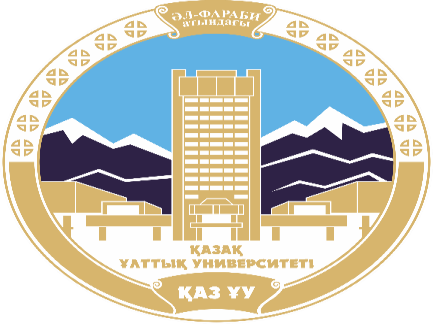